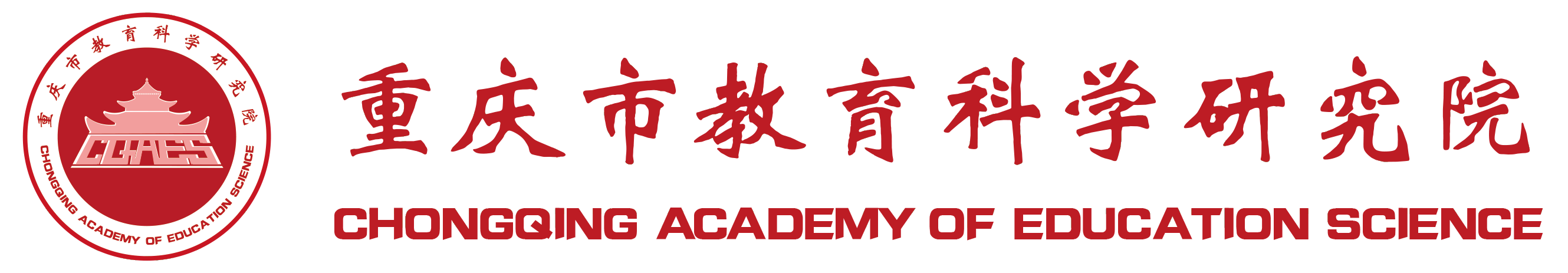 202X
TEACHING TEMPLATE
TEACHING PLAN
TEACHING PLAN
教学计划书
教学方案
调研报告
MARKET RESEARCH REPORT
分析汇报
汇报人：xxxxxx
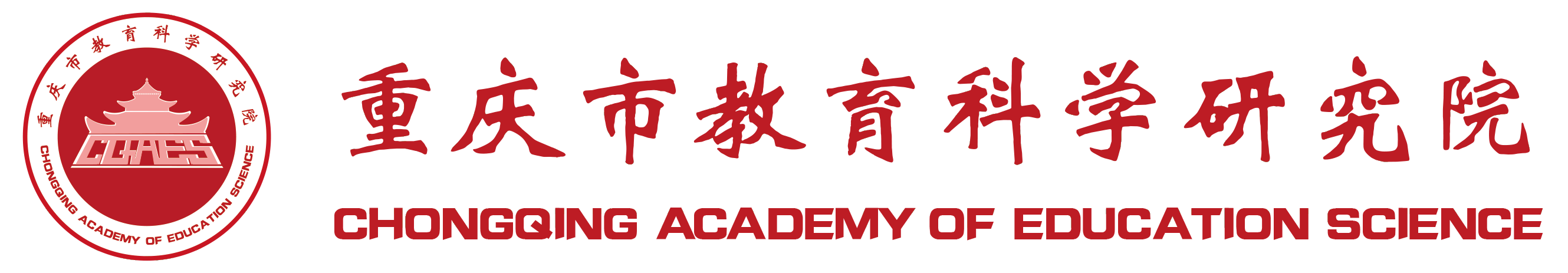 LOGO
目录
01
02
03
04
项目介绍
核心技术
PART
PART
PART
PART
CONTENTS
FILL IN THE TEXT OF THE TITLE
FILL IN THE TEXT OF THE TITLE
研发团队
运营方案
FILL IN THE TEXT OF THE TITLE
FILL IN THE TEXT OF THE TITLE
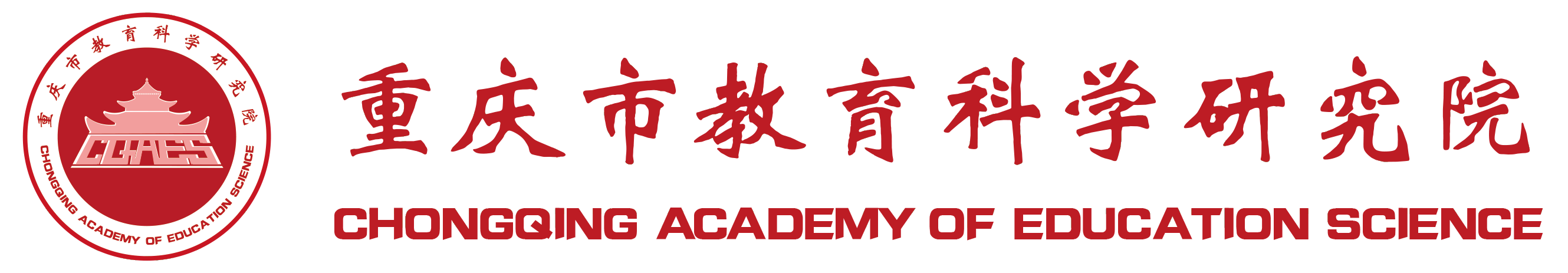 PART. 01
项目介绍
your content is entered here, or by copying your text, select paste in this box and choose to retain only text. your content is typed here, or by copying your text, select paste in this box.
BUSINESS
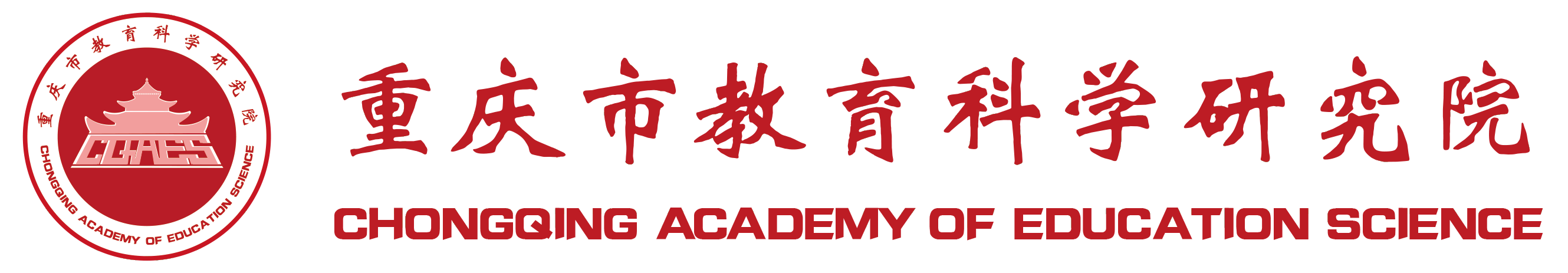 项目介绍
请您内在此处
输入需要的标题文字内容
感谢您使用我们的PPT模板，请在此输入您需要的文字内容，感谢您使用我们的PPT模板，请在此输入您需要的文字内容。

感谢您使用我们的PPT模板，请在此输入您需要的文字内容，感谢您使用我们的PPT模板，请在此输入您需要的文字内容。
请输入标题
请输入标题
点击输入您的文字内容或复制粘贴具体文本、用简明扼要的文字说明此项内容
点击输入您的文字内容或复制粘贴具体文本、用简明扼要的文字说明此项内容
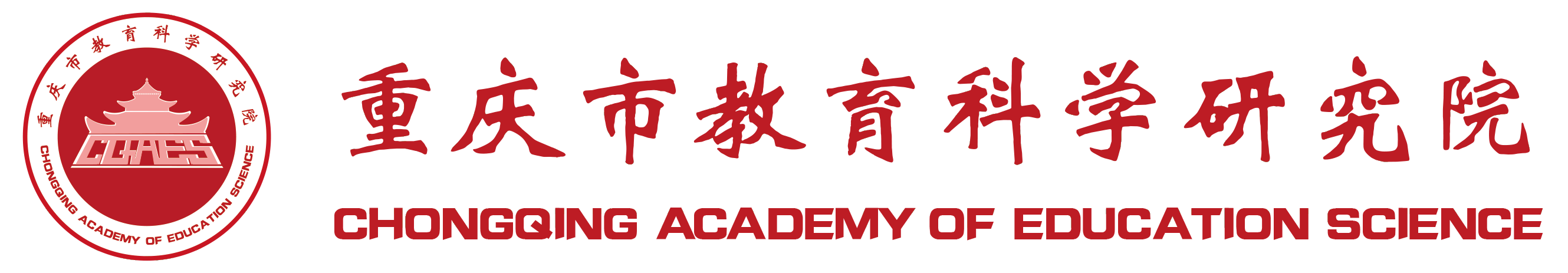 项目介绍
请您内在此处输入需要的
标题文字内容
感谢您使用我们的PPT模板，请在此输入您需要的文字内容，感谢您使用我们的PPT模板，请在此输入您需要的文字内容。
78%
27%
56%
请在此输入详细数据
请在此输入详细数据
请在此输入详细数据
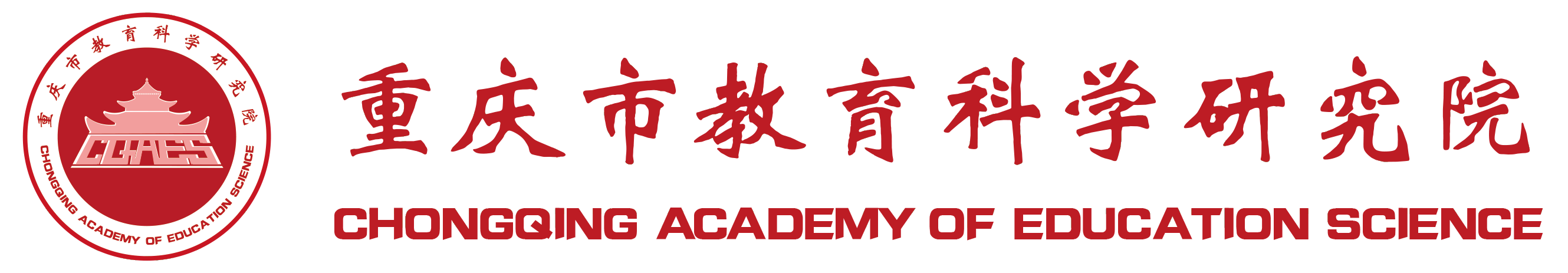 项目介绍
100%
88%
90%
79%
80%
63%
63%
70%
添加标题
60%
点击此处添加文字说明内容，可以通过复制您的文本内容，在此文本框粘贴并选择只保留文字。

点击此处添加文字说明内容，可以通过复制您的文本内容。
50%
40%
30%
20%
0%
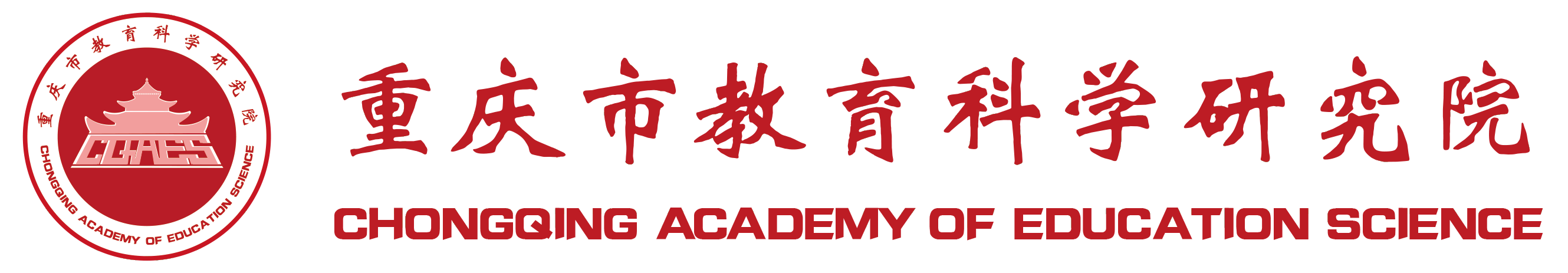 项目介绍
请您内在此处输入需要的
标题文字内容
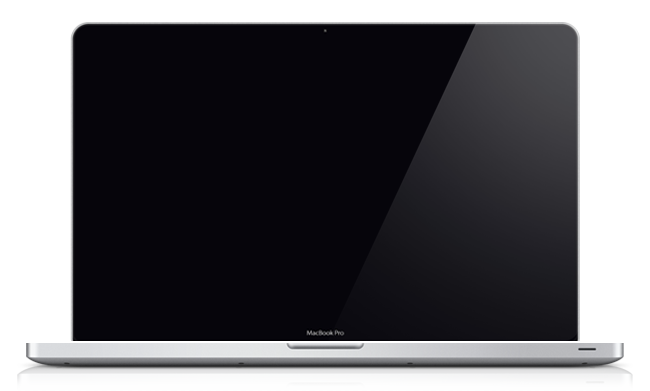 感谢您使用我们的PPT模板，请在此输入您需要的文字内容，感谢您使用我们的PPT模板，请在此输入您需要的文字内容。
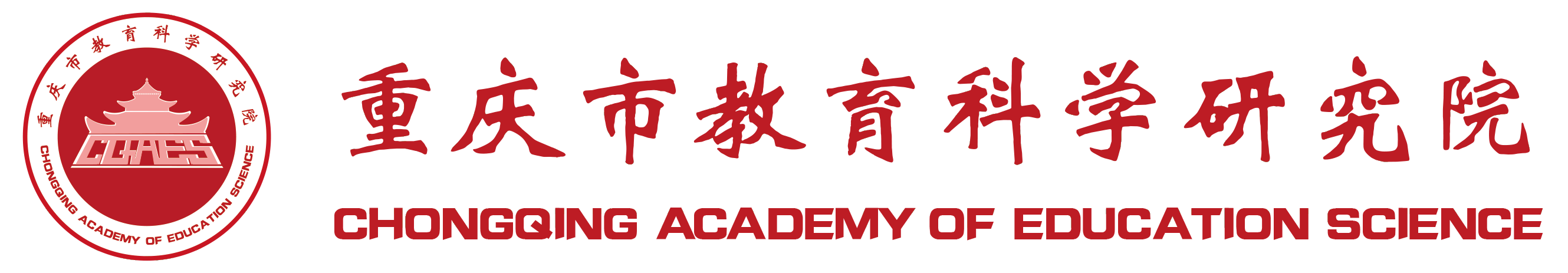 PART. 02
研发团队
your content is entered here, or by copying your text, select paste in this box and choose to retain only text. your content is typed here, or by copying your text, select paste in this box.
BUSINESS
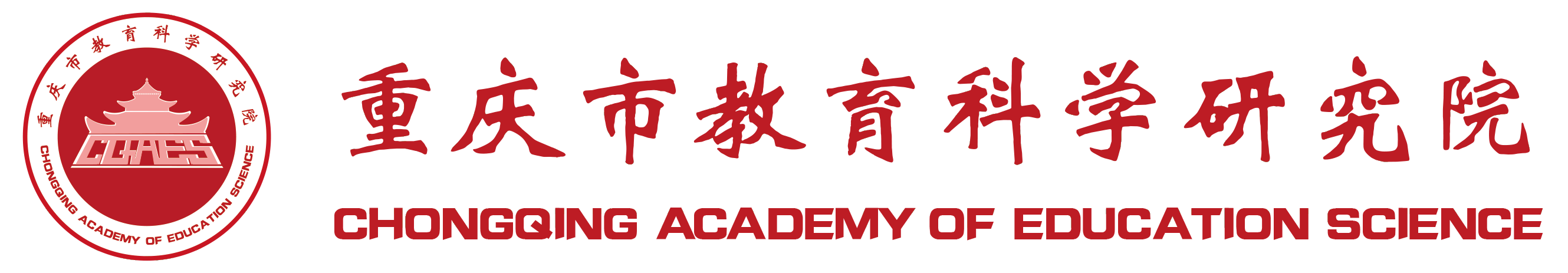 研发团队
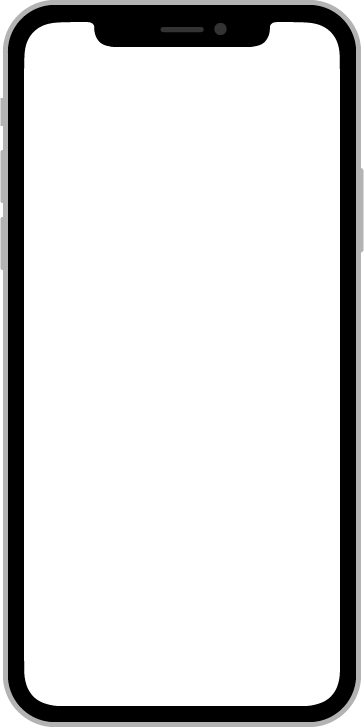 输入标题文本
点击输入您的文字内容或复制粘贴具体文本、用简明扼要的文字说明此项内容。
输入标题文本
点击输入您的文字内容或复制粘贴具体文本、用简明扼要的文字说明此项内容。
输入标题文本
点击输入您的文字内容或复制粘贴具体文本、用简明扼要的文字说明此项内容。
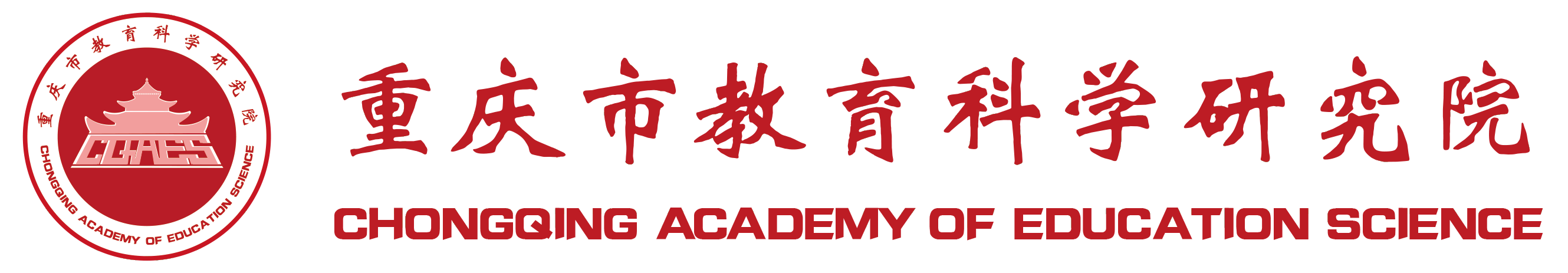 研发团队
78%
感谢您使用我们的PPT模板，请在此输入您需要的文字内容，感谢您使用我们的PPT模板。
78%
感谢您使用我们的PPT模板，请在此输入您需要的文字内容
26%
感谢您使用我们的PPT模板，请在此输入您需要的文字内容，感谢您使用我们的PPT模板。
26%
感谢您使用我们的PPT模板，请在此输入您需要的文字内容
输入标题文本
点击输入您的文字内容或复制粘贴具体文本、用简明扼要的文字说明此项内容。
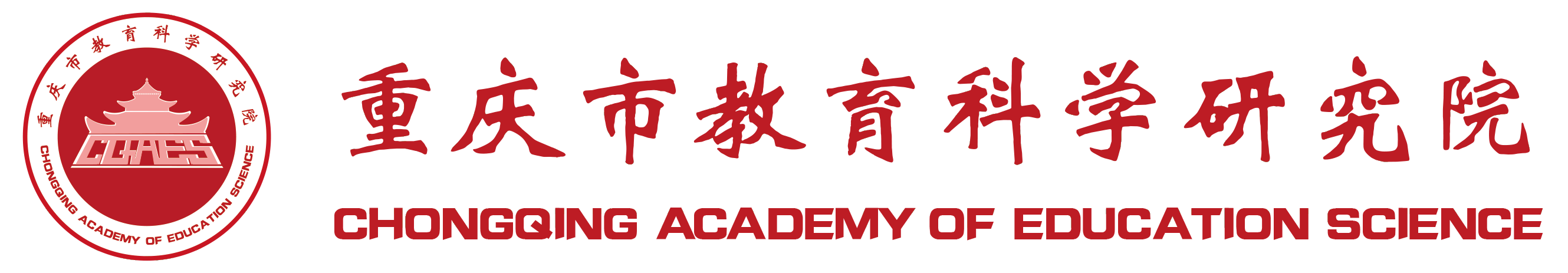 研发团队
标题文字添加
单击此处添加文本单击此处添加文本 单击此处添加文本单击此处添加文本单击此处添加文本
单击此处添加文本单击此处添加文本 单击此处添加文本单击此处添加文本单击此处添加文本
关键词
70%
关键词
45%
关键词
95%
关键词
60%
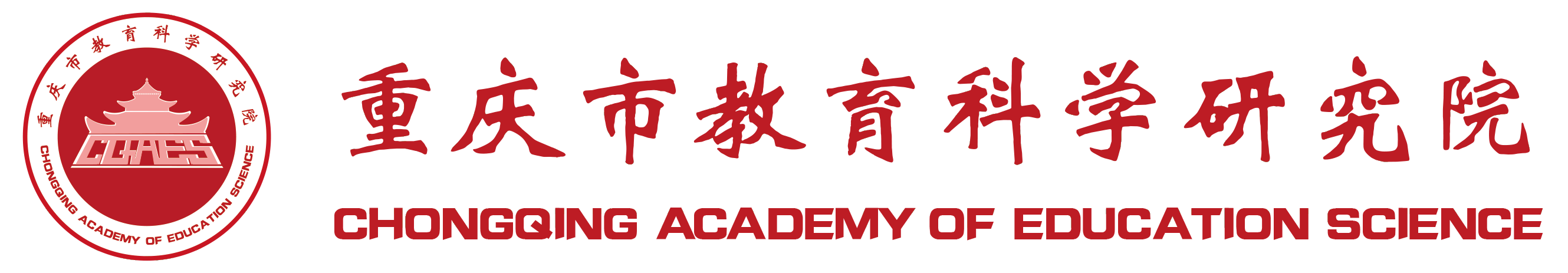 PART. 03
核心技术
your content is entered here, or by copying your text, select paste in this box and choose to retain only text. your content is typed here, or by copying your text, select paste in this box.
BUSINESS
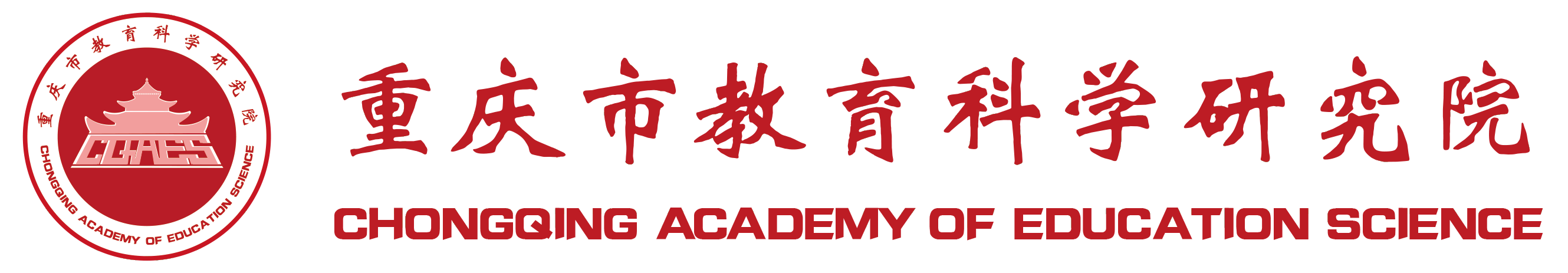 核心技术
BUSINESS
BUSINESS
BUSINESS
78
78
78
请输入标题
请输入标题
请输入标题
点击输入您的文字内容或复制粘贴具体文本容
点击输入您的文字内容或复制粘贴具体文本容
点击输入您的文字内容或复制粘贴具体文本容
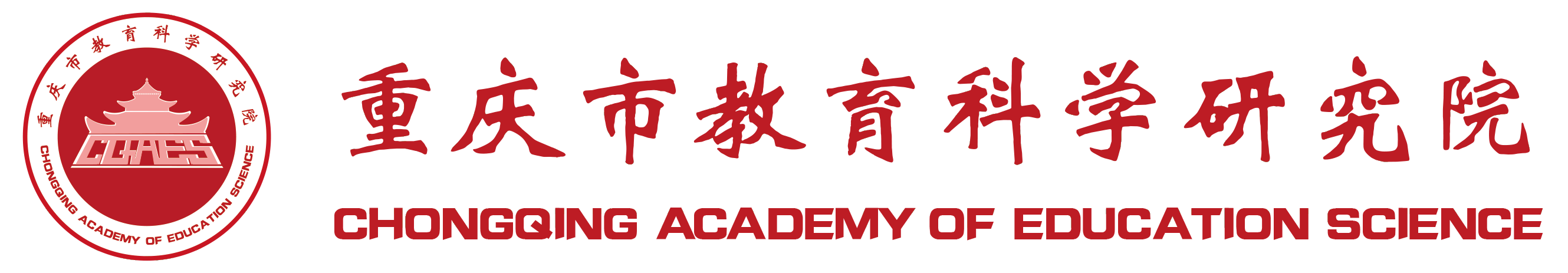 核心技术
20xx
20xx
简单的介绍本年的工作基本情况，表明几个比较的基本方面，结合下面的图形做出直观的对比。
简单的介绍本年的工作基本情况，表明几个比较的基本方面，结合下面的图形做出直观的对比。
VS
计划完成：四千万元
计划完成：三千万元
实际完成数：42，810，800
实际完成数：28，019，800
完成：107%
完成：93.33%
回款数：39，865，800
回款数：20，745，100
其他数据
其他数据
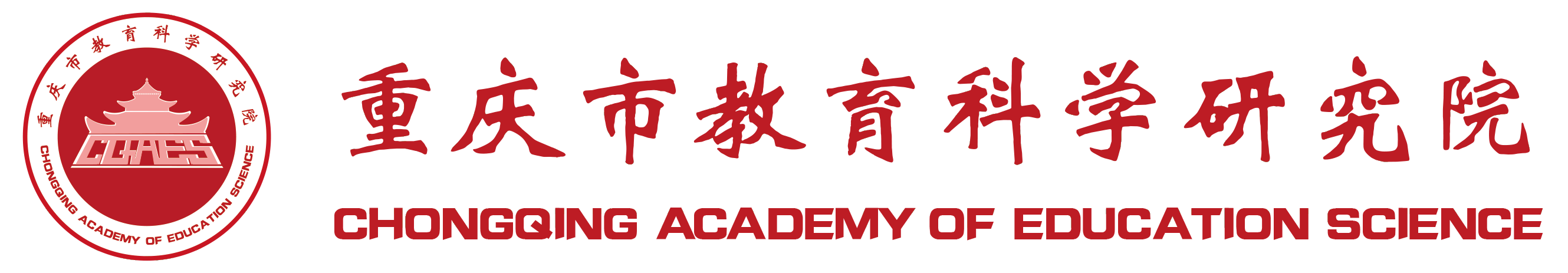 核心技术
（一）单击填加标题
单击此处添加文本单击此处添加文本 单击此处添加文本单击此处添加文本单击此处添加文本
（二）单击填加标题
单击此处添加文本单击此处添加文本 单击此处添加文本单击此处添加文本单击此处添加文本
（三）单击填加标题
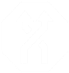 单击此处添加文本单击此处添加文本 单击此处添加文本单击此处添加文本单击此处添加文本
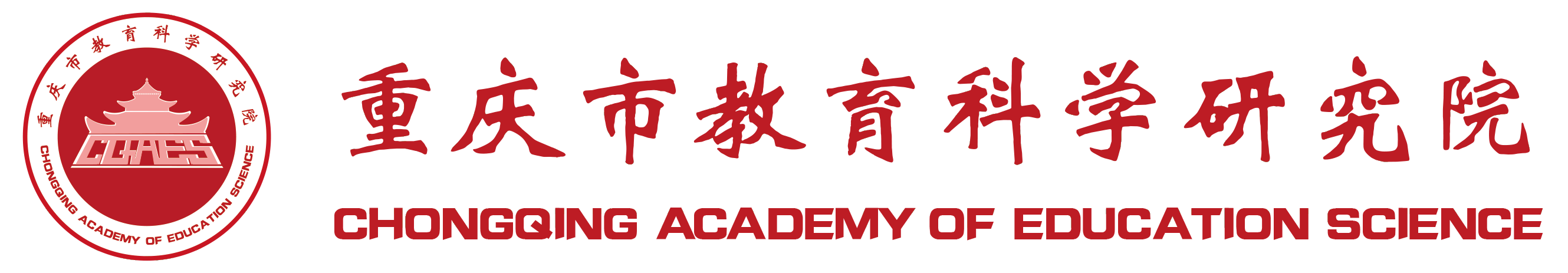 PART. 04
运营方案
your content is entered here, or by copying your text, select paste in this box and choose to retain only text. your content is typed here, or by copying your text, select paste in this box.
BUSINESS
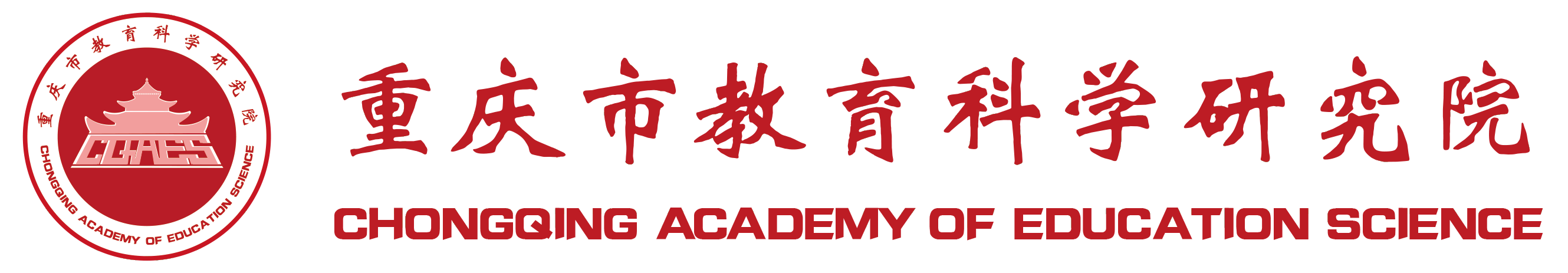 运营方案
请输入标题文字
点击输入您的文字内容或复制粘贴具体文本、用简明扼要的文字说明此项内容。
请输入标题文字
点击输入您的文字内容或复制粘贴具体文本、用简明扼要的文字说明此项内容。
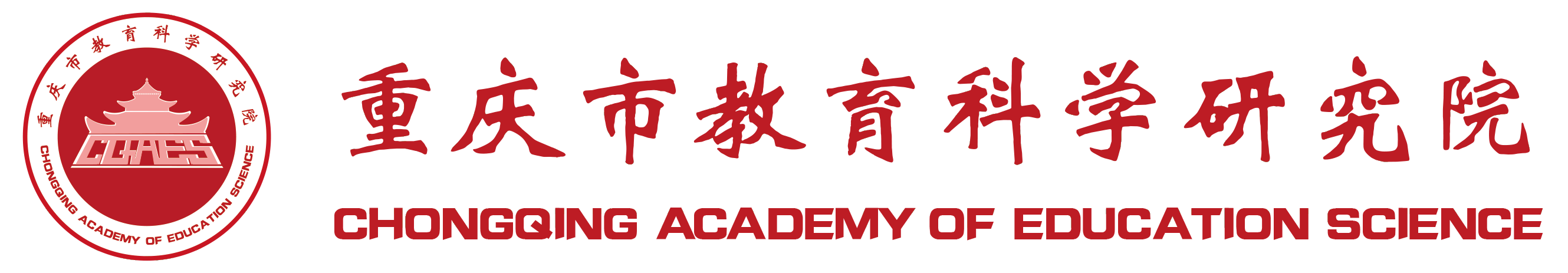 运营方案
输入标题文本
点击输入您的文字内容或复制粘贴具体文本、用简明扼要的文字说明此项内容。
输入标题文本
输入标题文本
点击输入您的文字内容或复制粘贴具体文本、用简明扼要的文字说明此项内容。
请在此输入您需要的文字内容
输入标题文本
点击输入您的文字内容或复制粘贴具体文本、用简明扼要的文字说明此项内容。
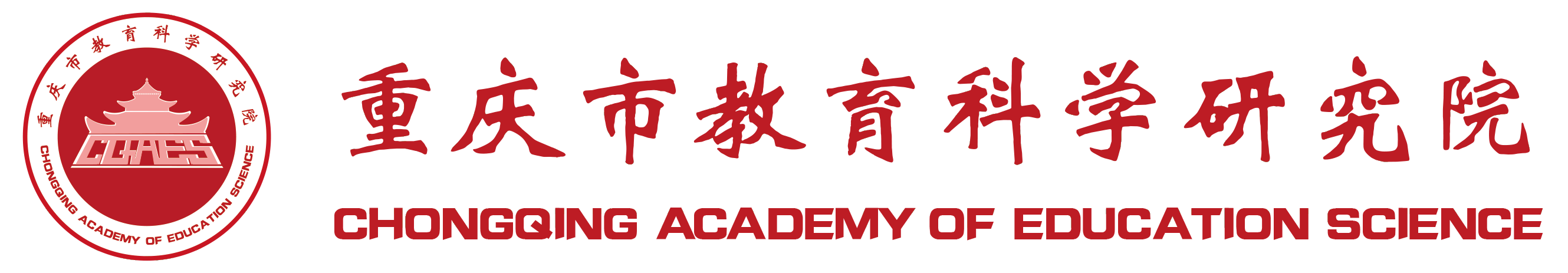 运营方案
单击此处添加文本
单击此处添加文本
20XX年X月
添加标题内容文字
您的内容打在这里，或者通过复制您的文本后，在此框中选择粘贴，并选择只保留文字。在此录入上述图表的综合描述说明。
单击此处添加文本
单击此处添加文本
20XX年X月
单击此处添加文本
单击此处添加文本
20XX年X月
单击此处添加文本
单击此处添加文本
20XX年X月
单击此处添加文本
单击此处添加文本
20XX年X月
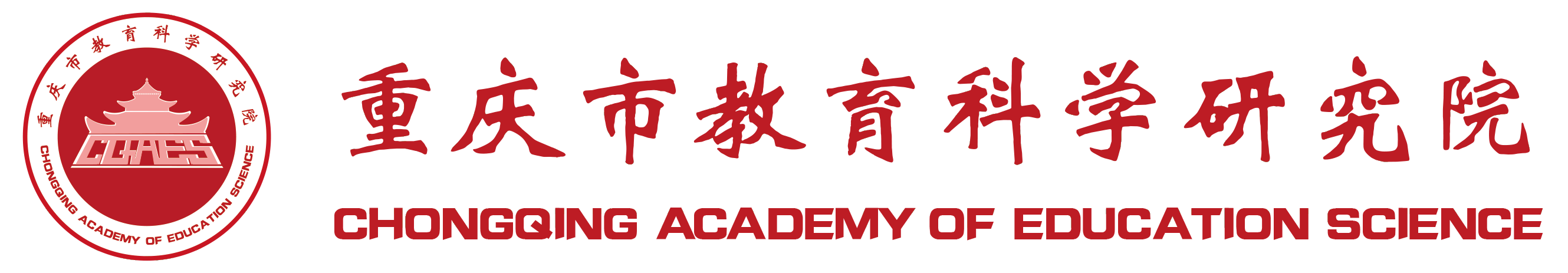 2020
BUSINESS TEMPLATE
FINANCING PLAN
THANKS
感谢您的观看
风险投资方案
市场调研报告
your content is entered here, or by copying your text, select paste in this box and choose to retain only text. your content is typed here, or by copying your text, select paste in this box.
项目分析汇报
汇报人：XXX